TOÁN 1
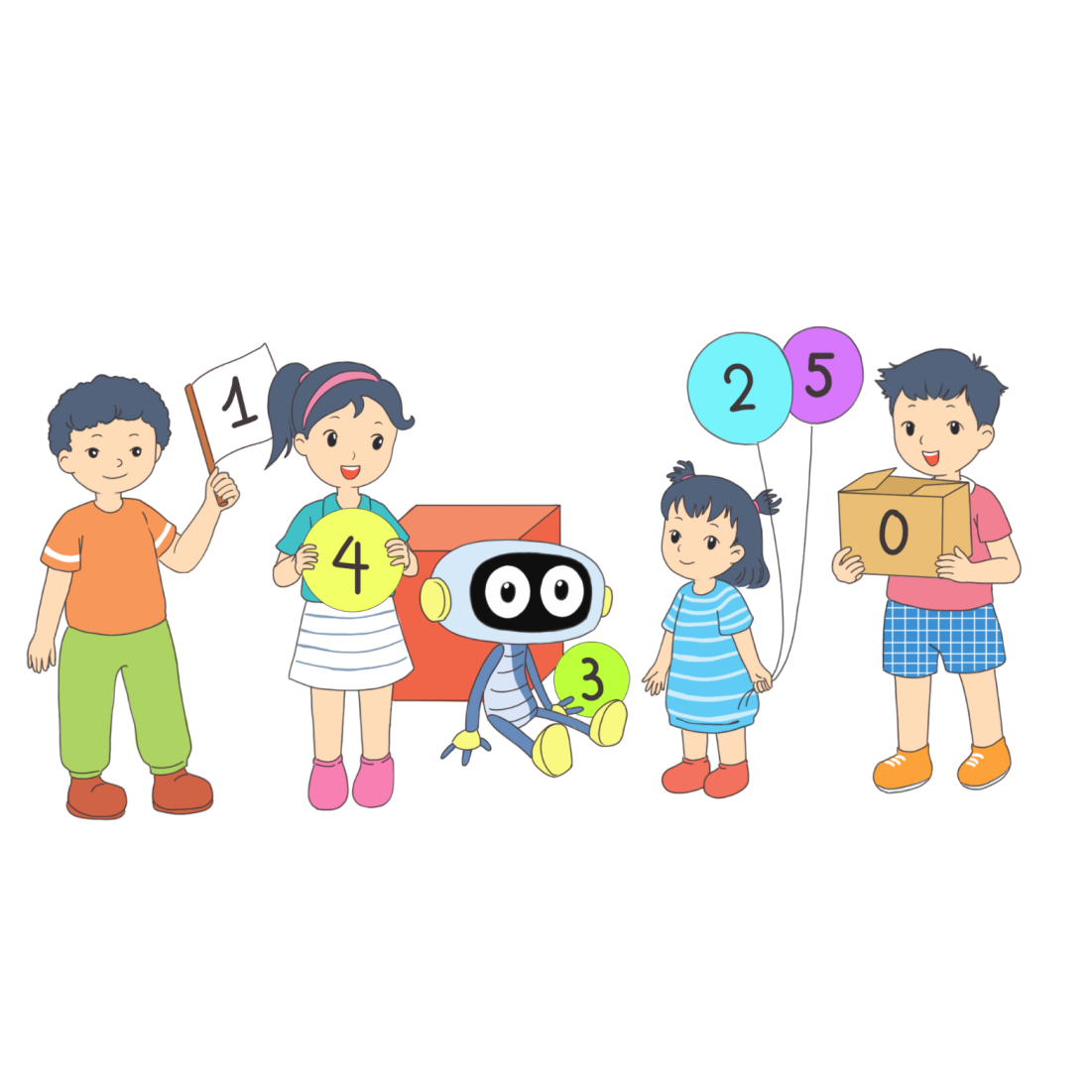 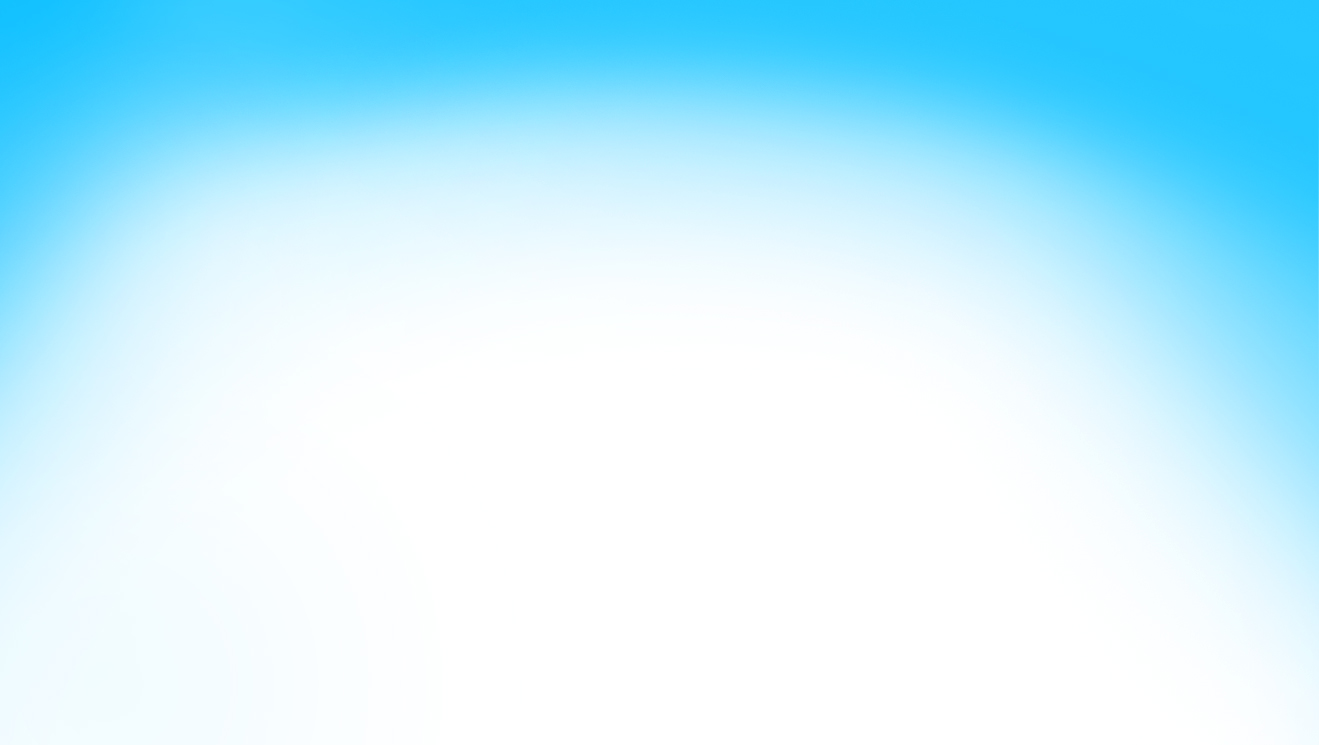 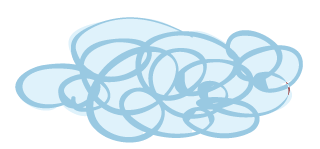 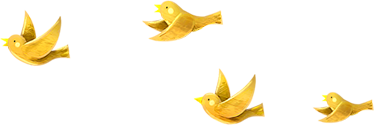 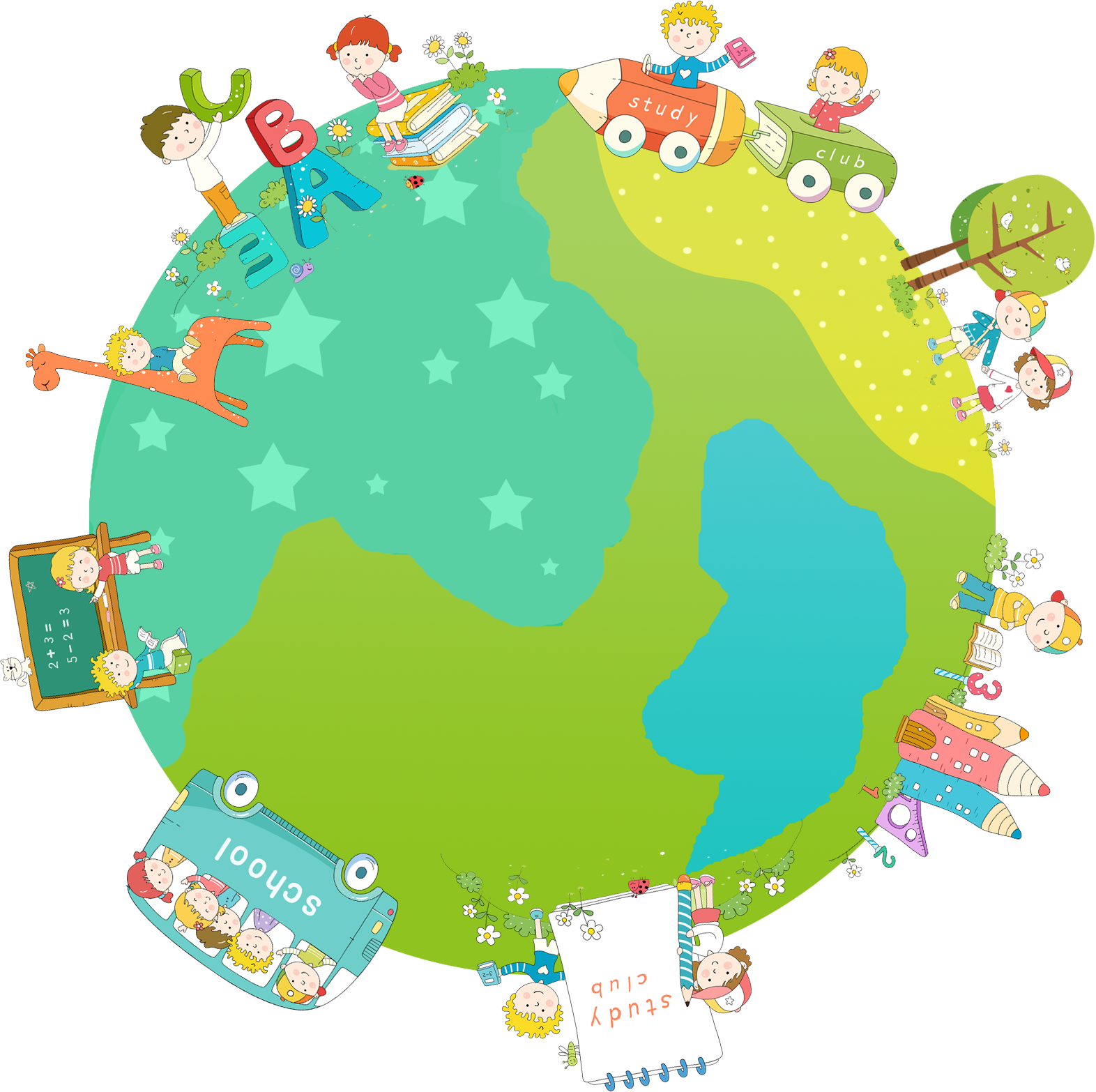 KHỞI ĐỘNG
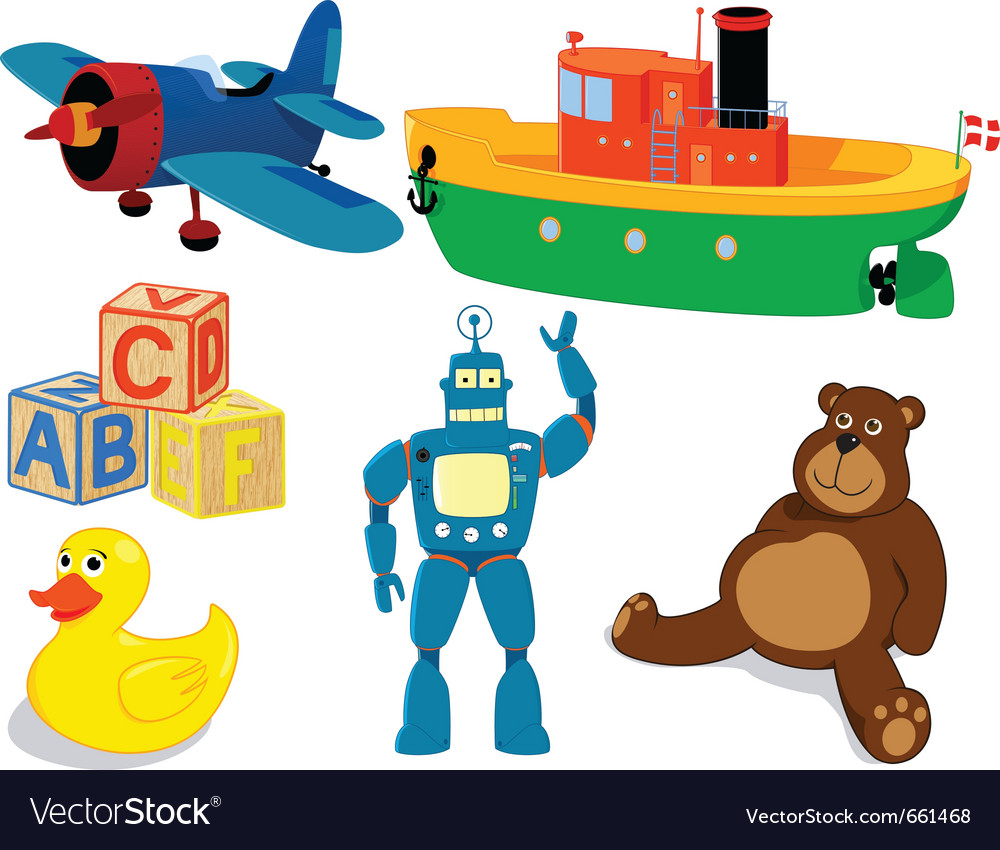 Nam
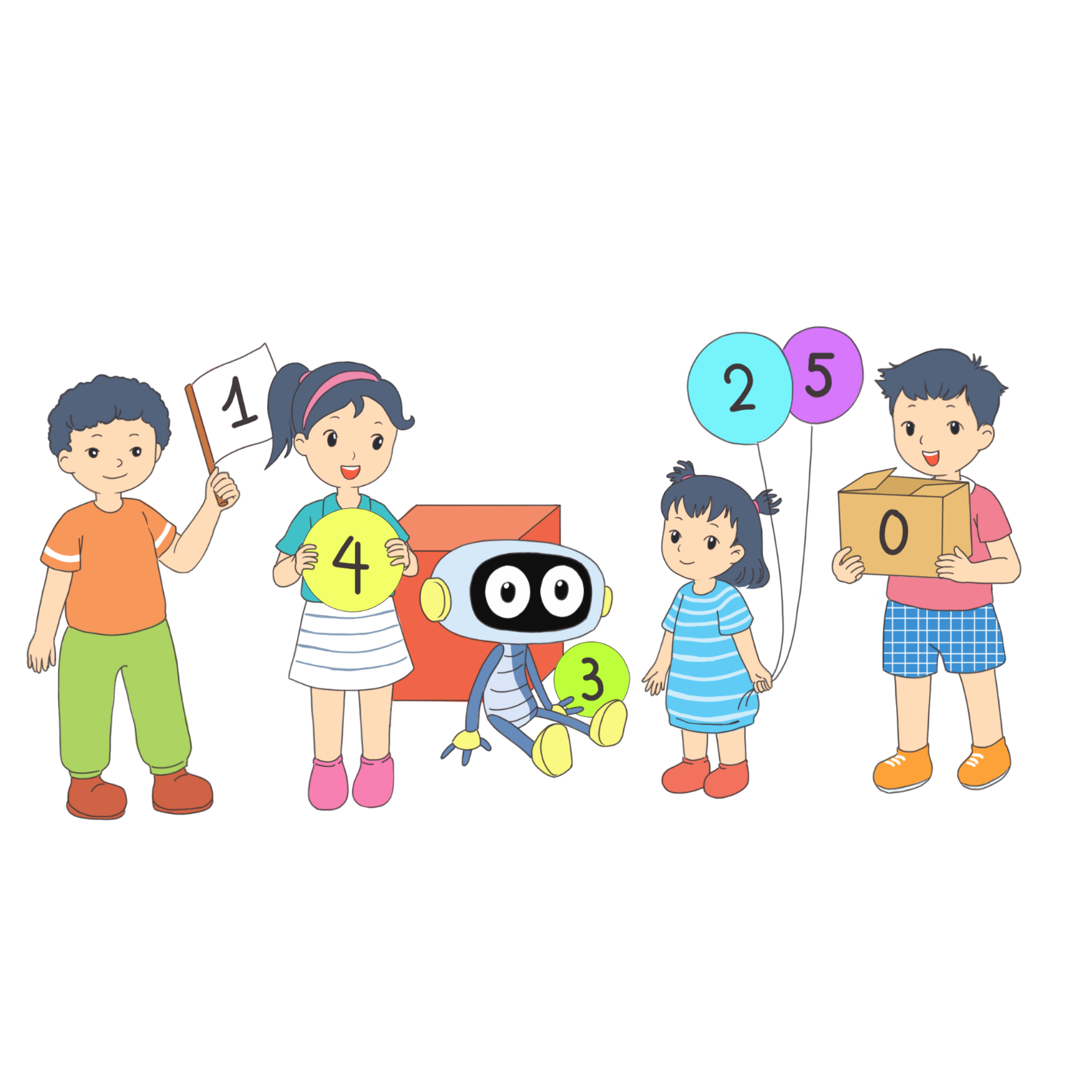 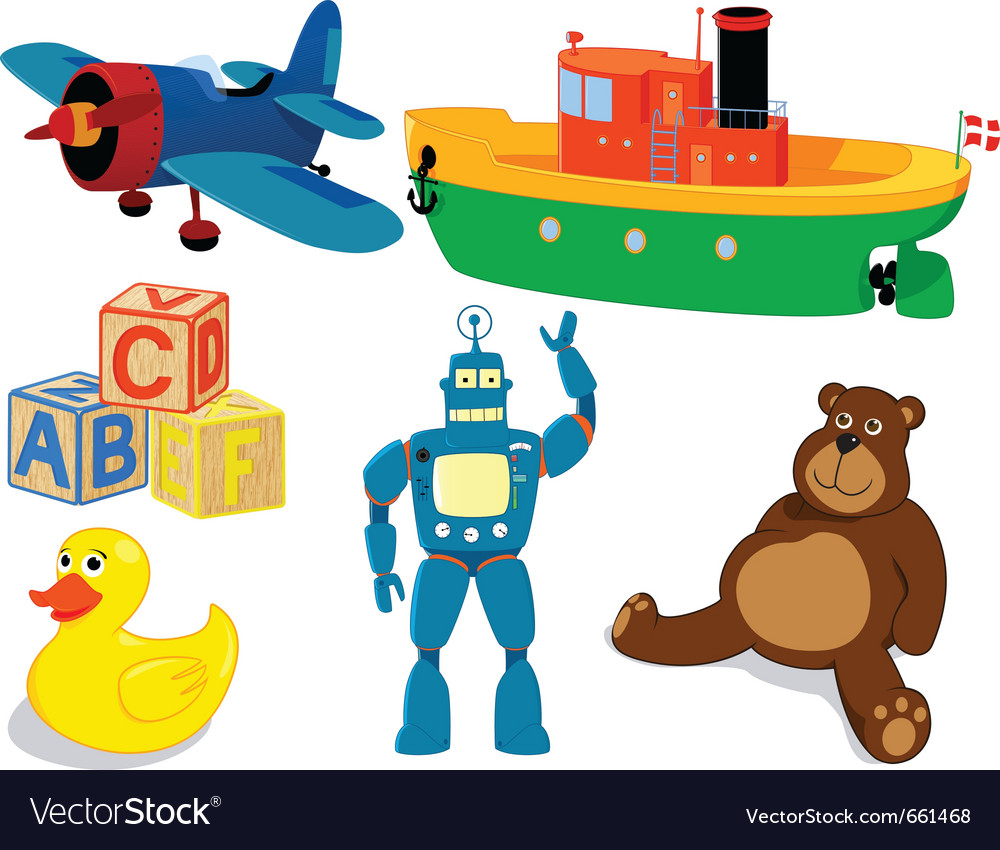 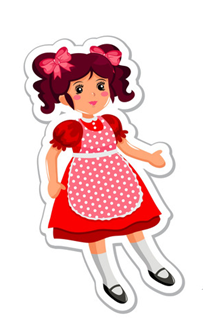 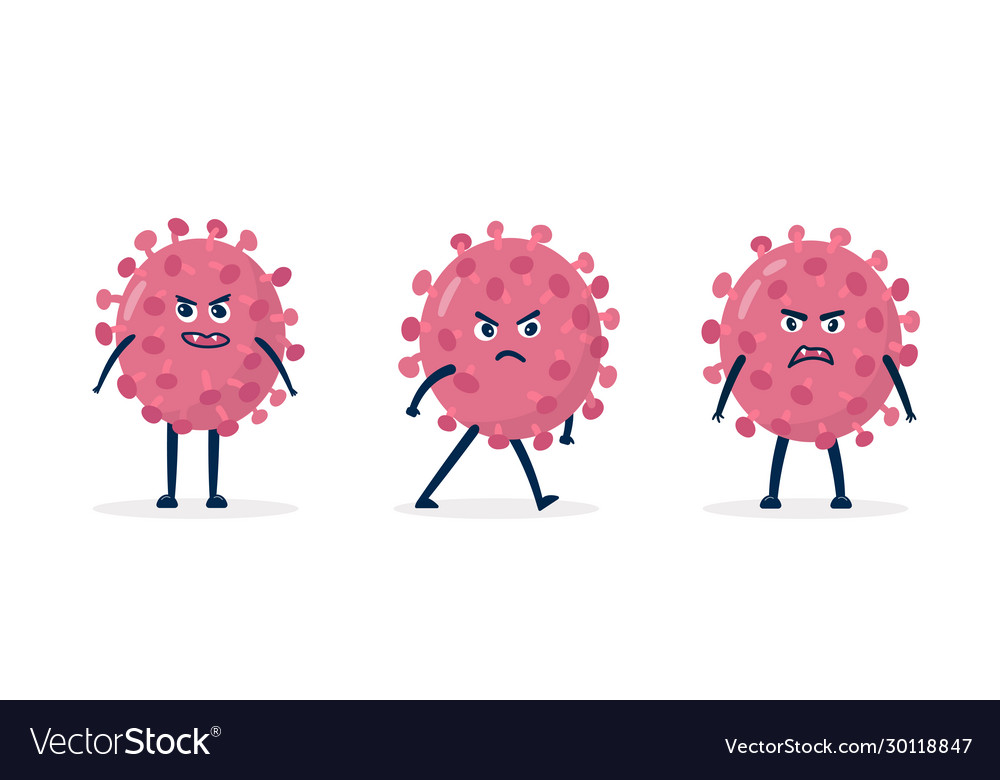 Mi
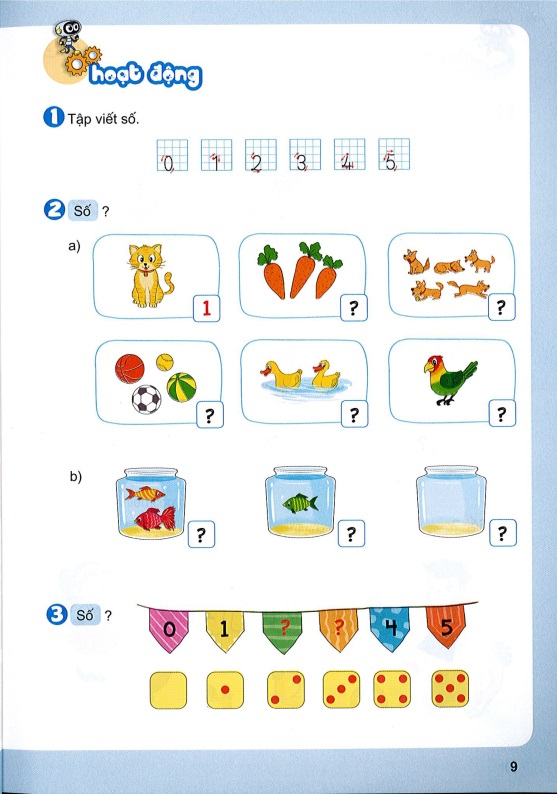 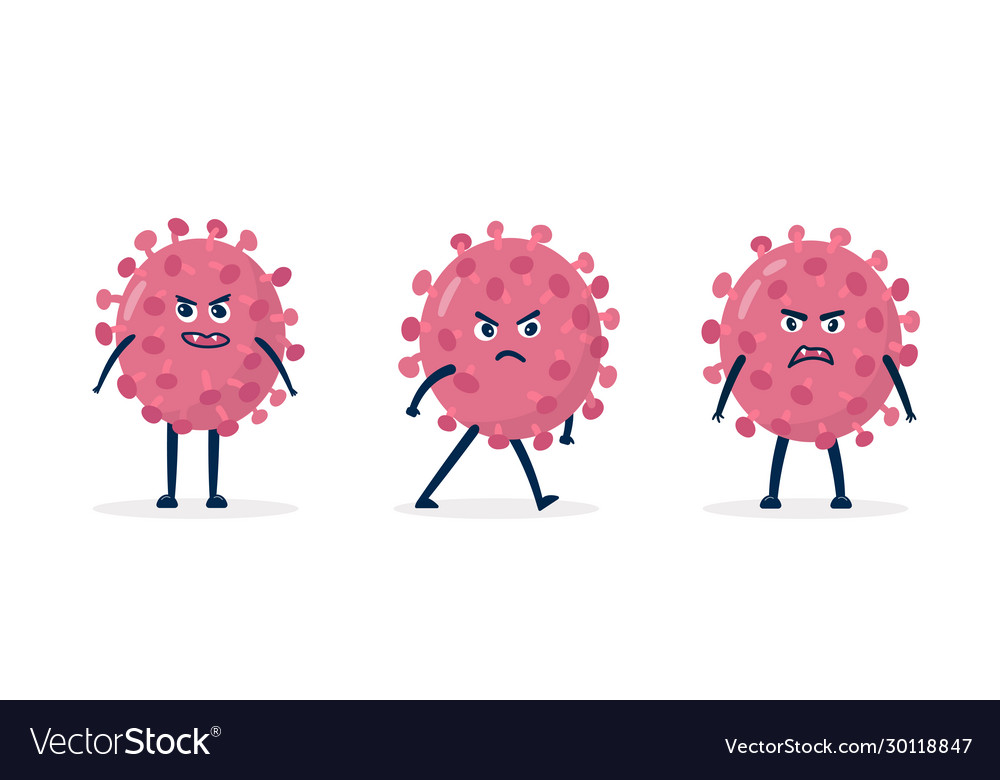 ?
3
9
Em hãy nêu tên hai nhân vật đồng hành.
Đây là trang sách số mấy?
Em hãy cài kết quả vào bảng cài.
[Speaker Notes: Click vào các món đồ chơi để ra thử thách. Click vào từng câu hỏi để ra đáp án.  (lưu ý: có bàn tay xuất hiện thì click mới được)]
Bài 1
CÁC SỐ 0, 1, 2, 3, 4, 5
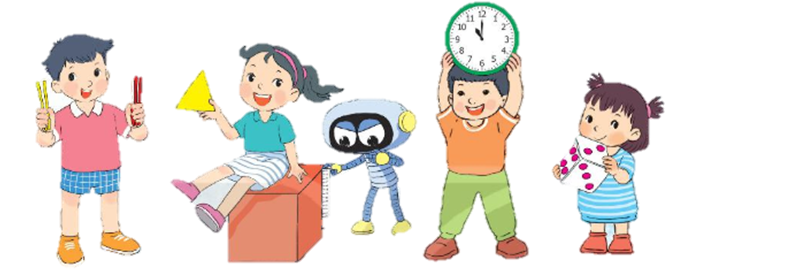 Sách Toán_trang 8
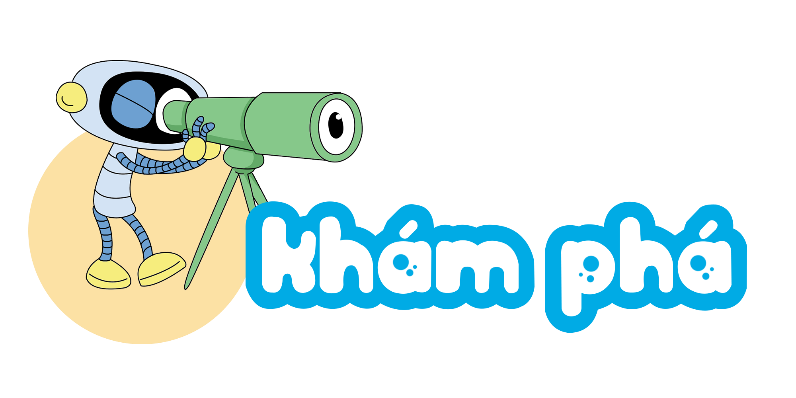 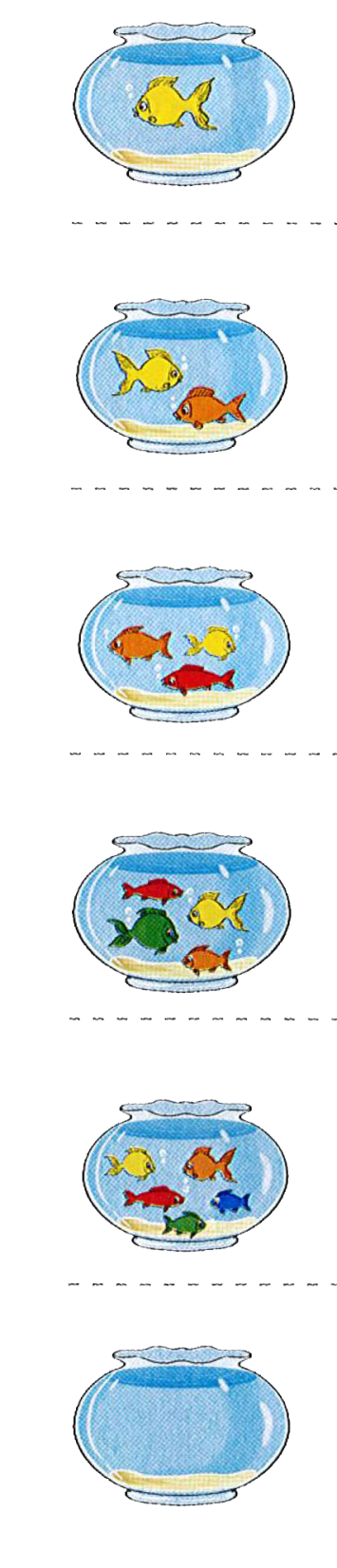 1
Ǯ
Ǯ
Ǯ
Ǯ
Ǯ
Ǯ
2
3
4
5
0
1
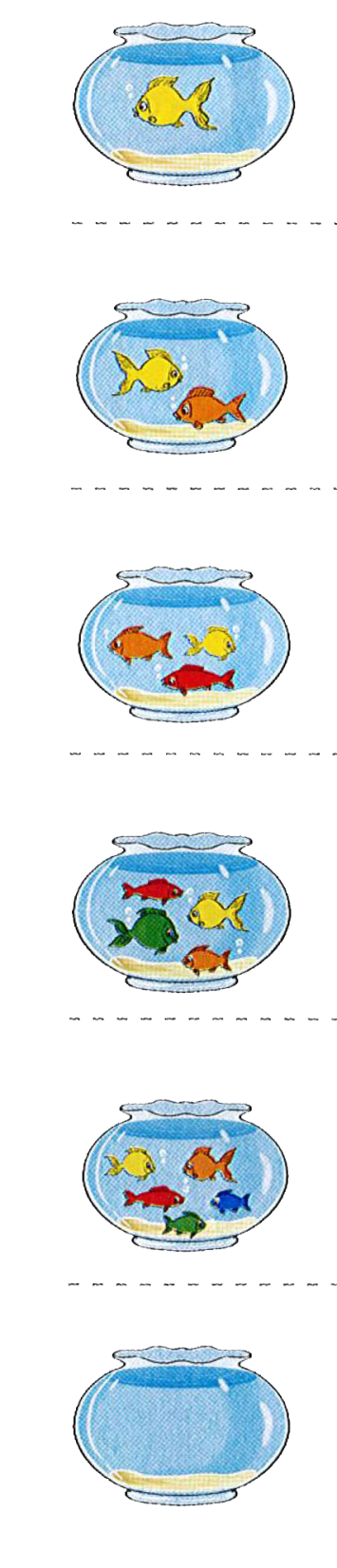 2
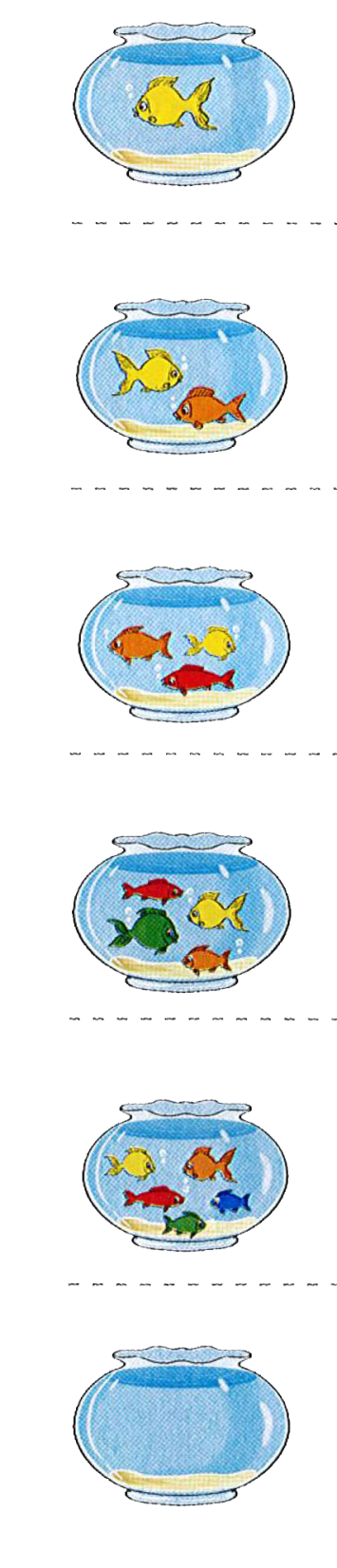 3
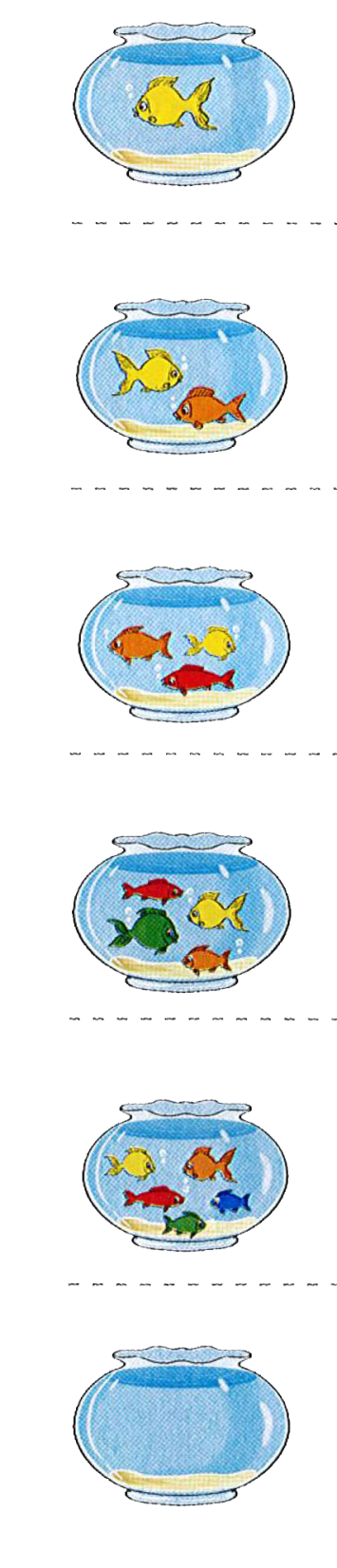 4
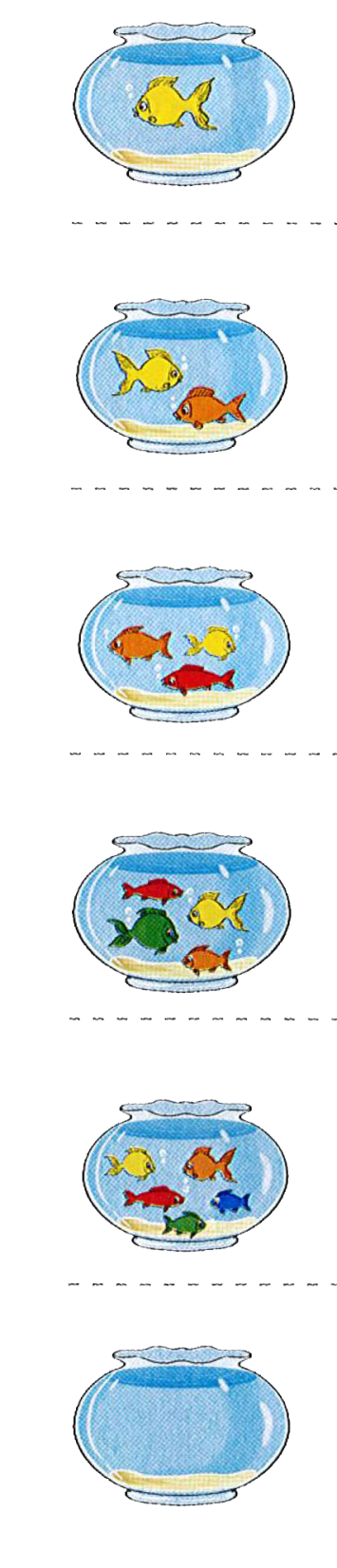 5
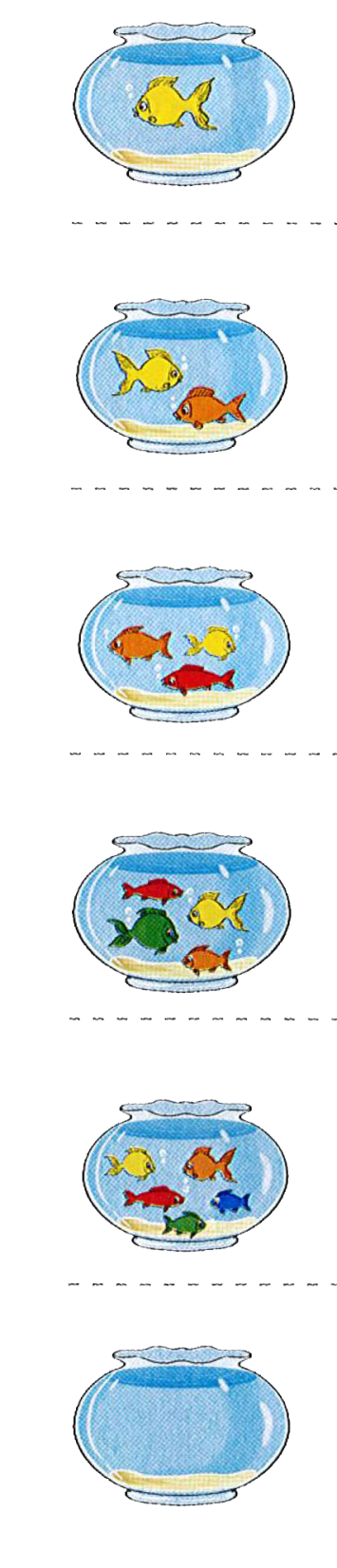 0
[Speaker Notes: 1. Giới thiệu cuốn sách Toán, VBT Toán, bộ đồ dùng học toán và một số sách tham khảo]
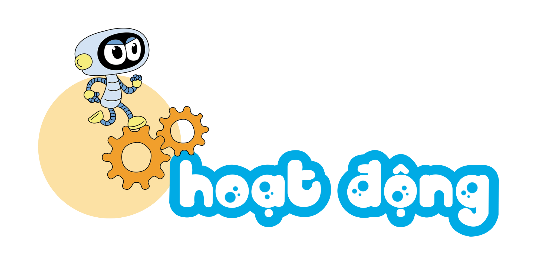 1
Tập viết số
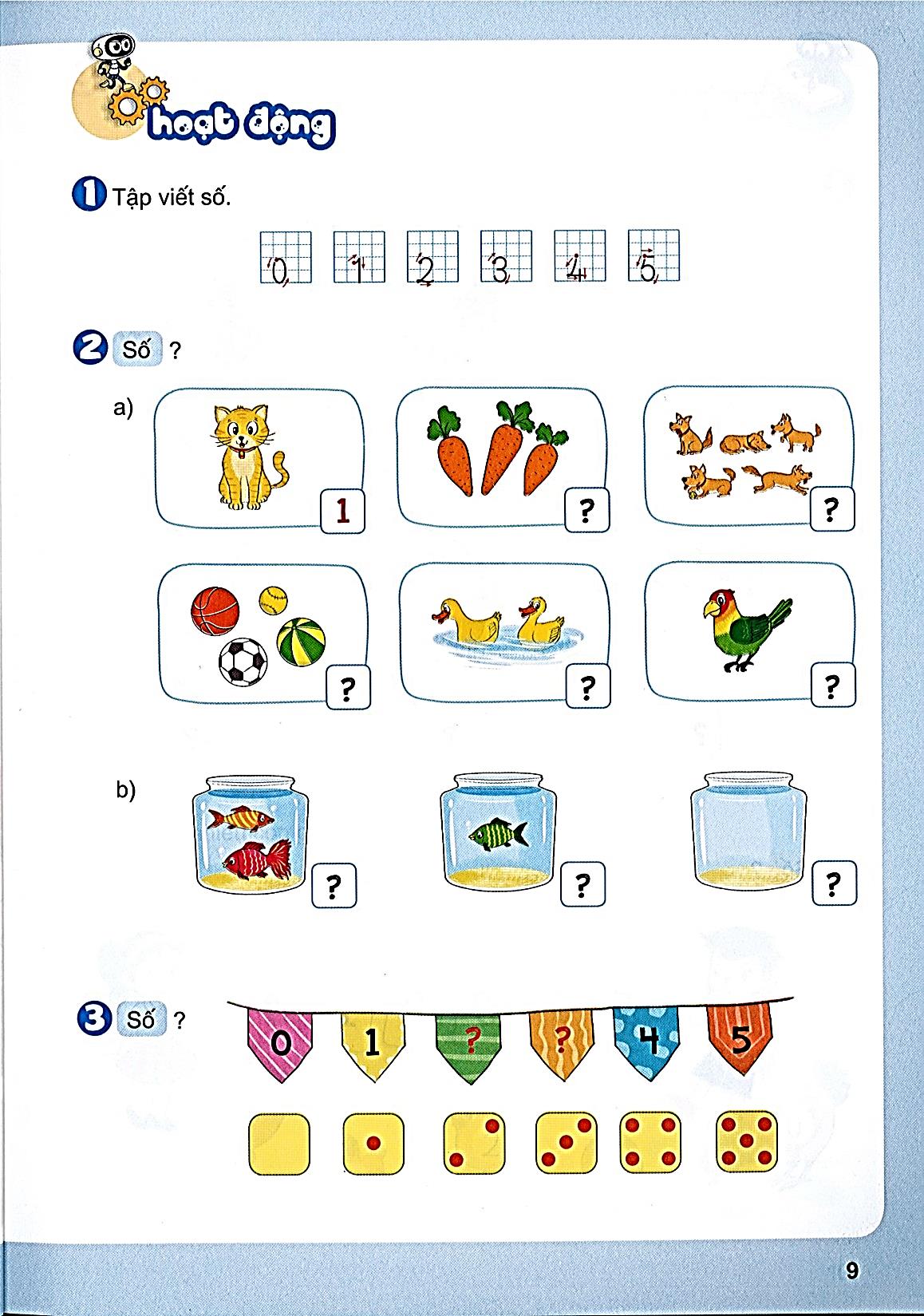 2
Số?
a)
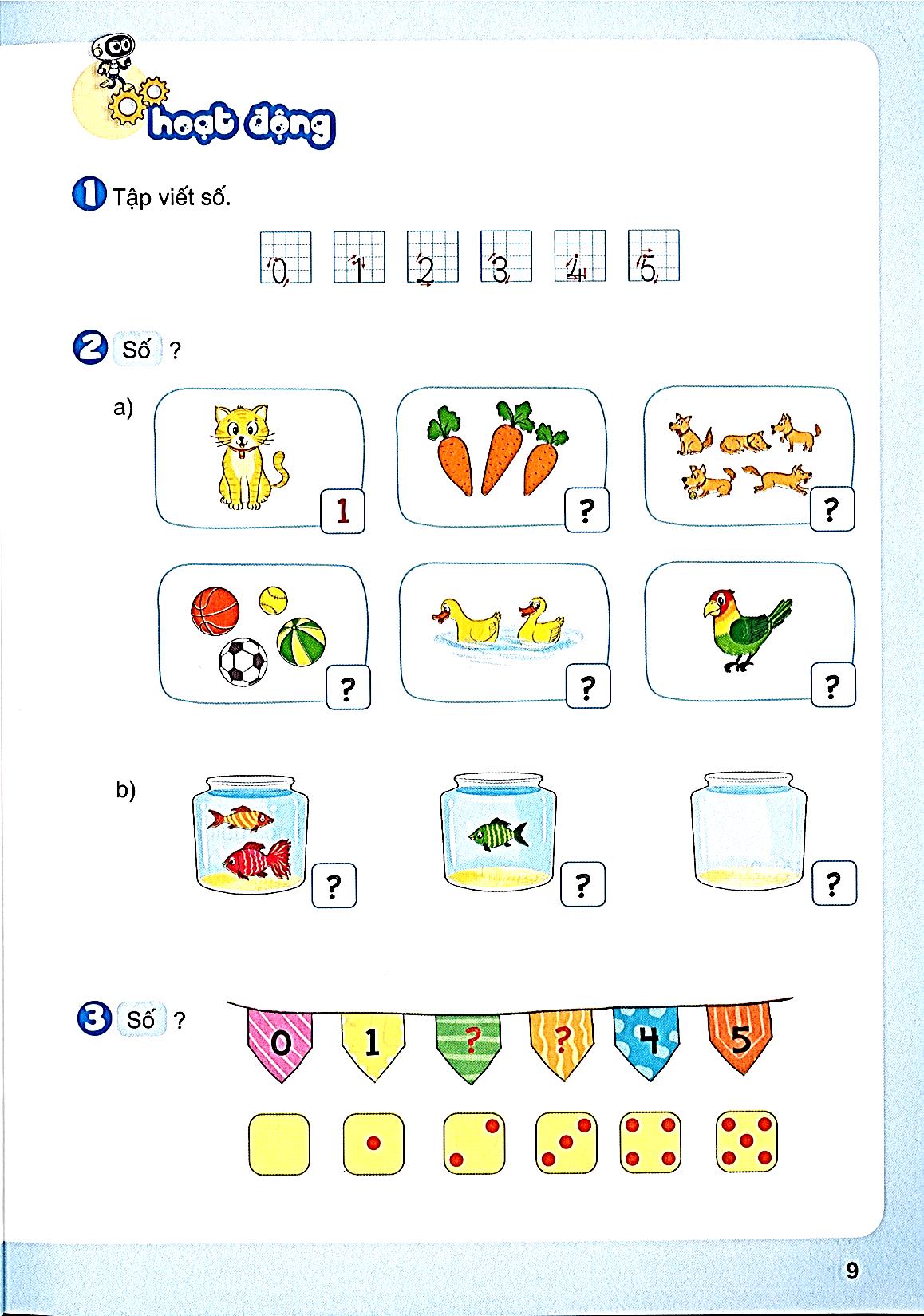 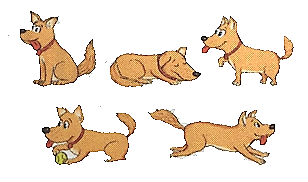 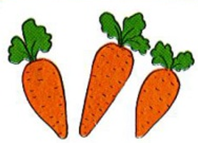 ?
5
?
3
?
1
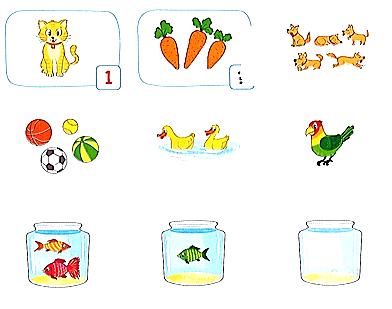 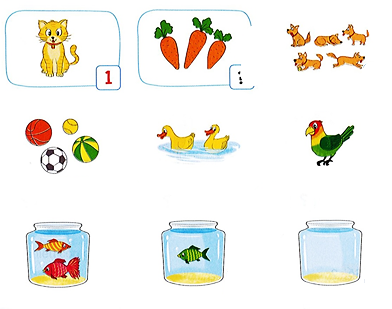 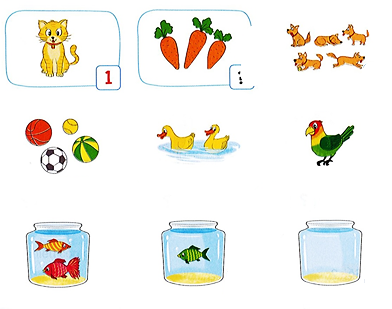 ?
1
?
2
?
4
[Speaker Notes: Sách tham khảo]
b)
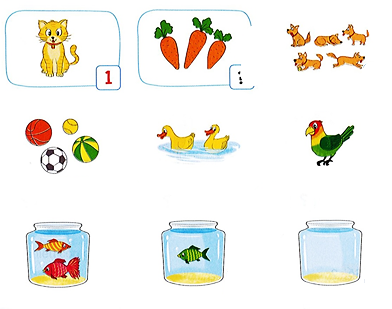 ?
2
?
1
?
0
3
Số?
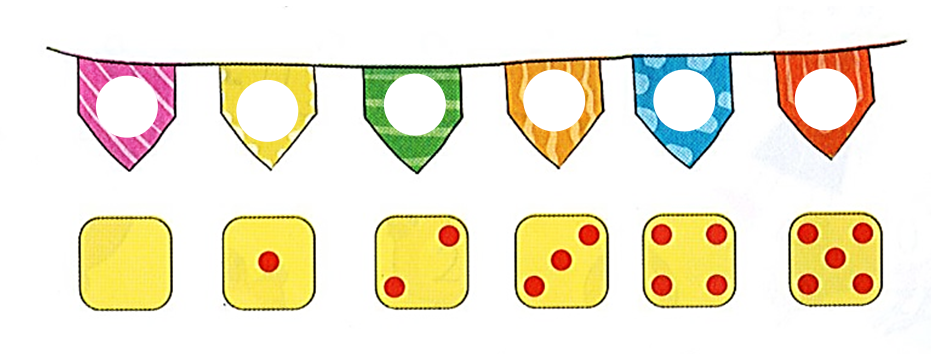 ?
4
5
3
?
0
2
1
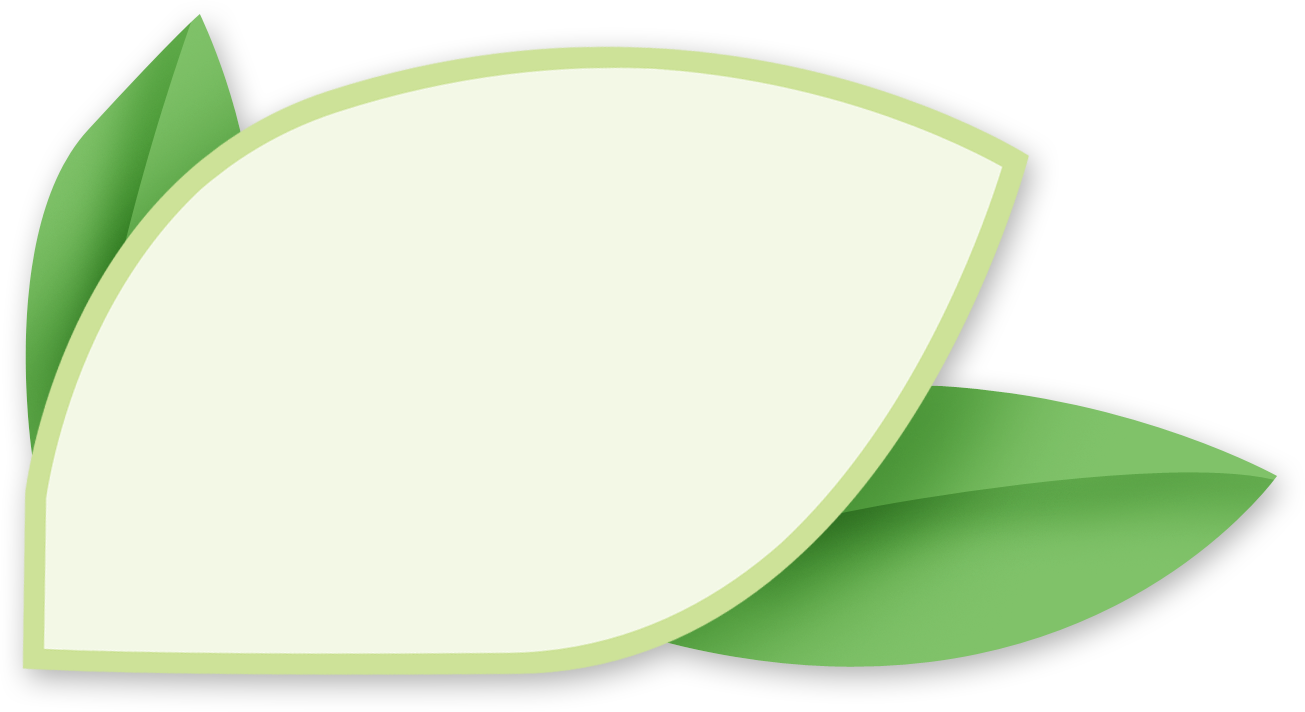 TRÒ CHƠI CỦNG CỐ
CON SỐ MAY MẮN
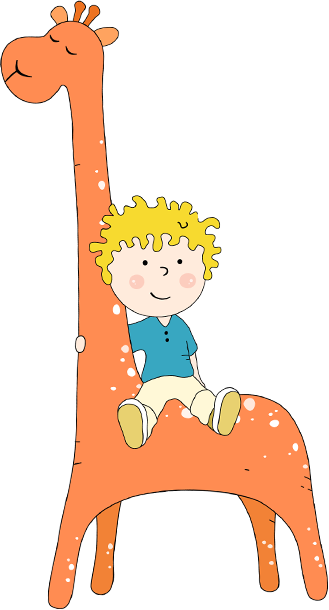 1
2
3
4
5
6
7
8
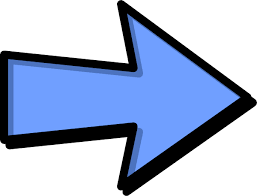 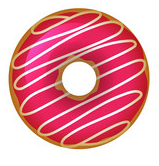 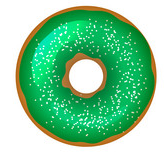 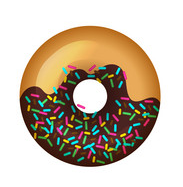 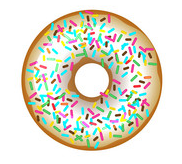 ?
4
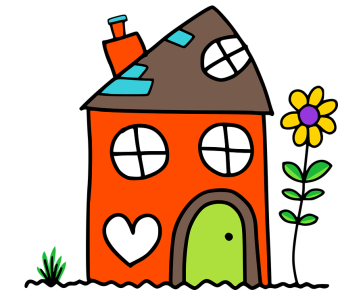 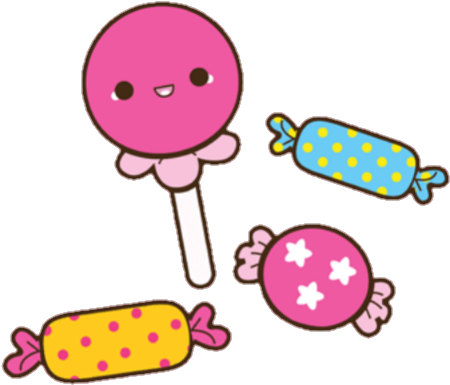 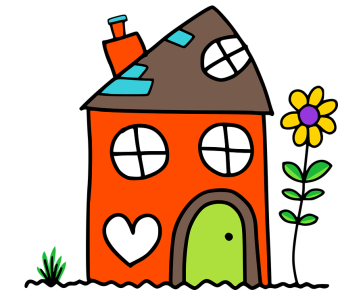 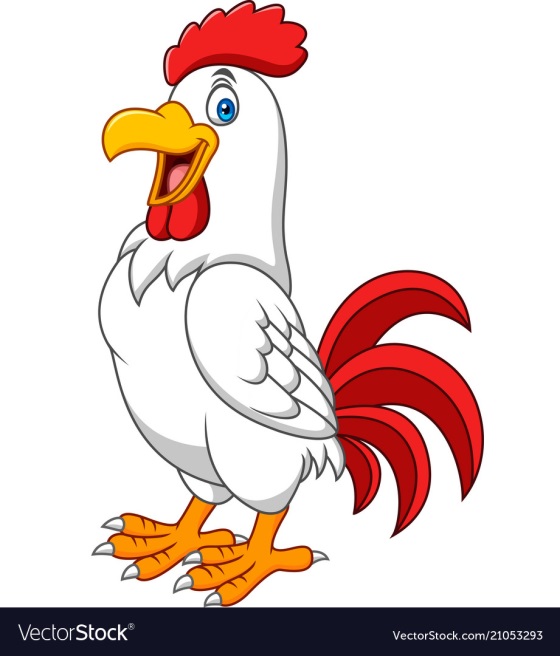 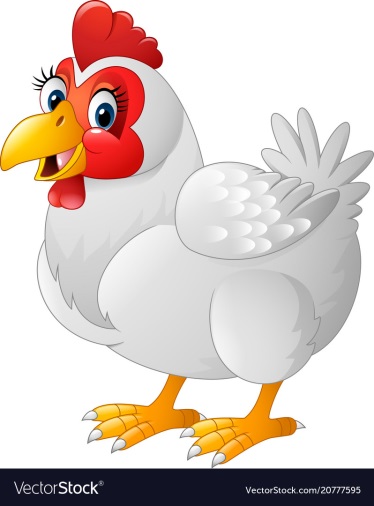 ?
2
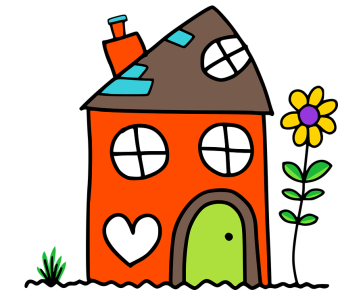 ?
2
1
3
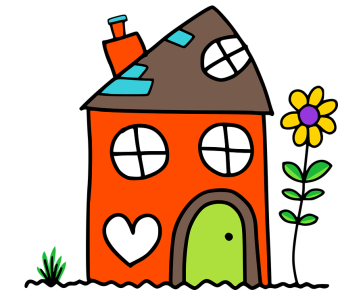 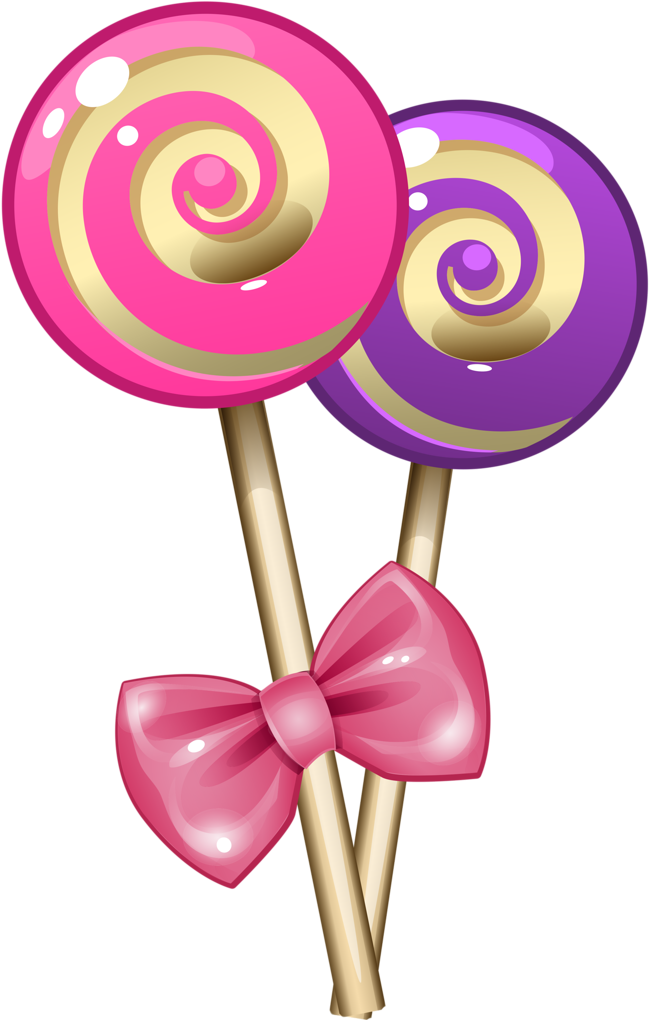 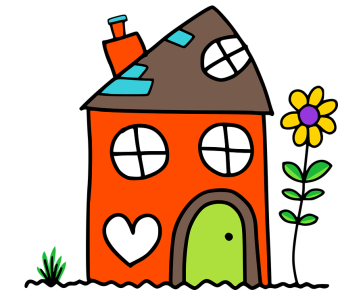 ?
1
0
2
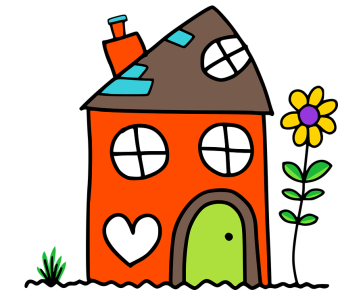 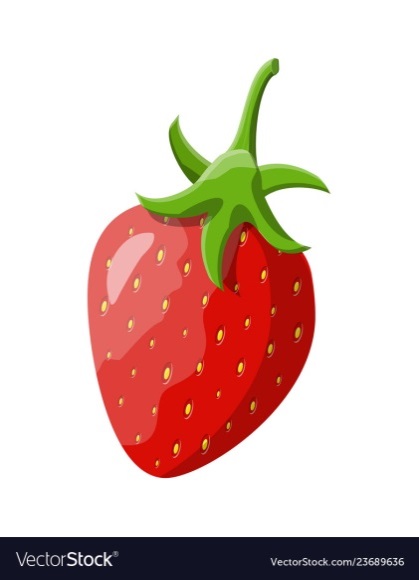 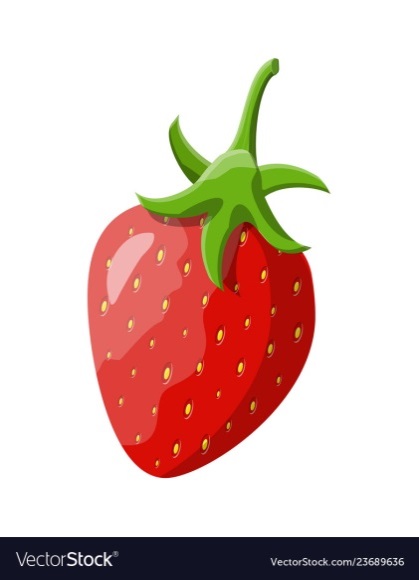 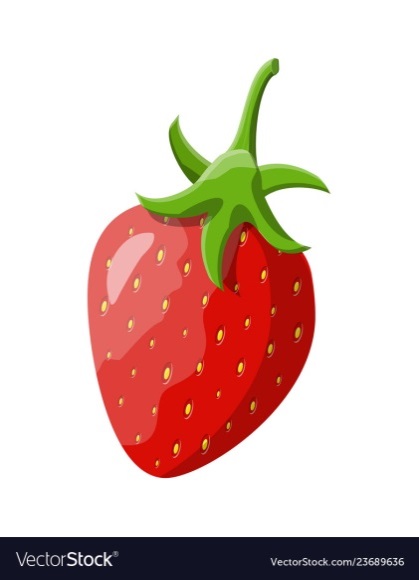 ?
3
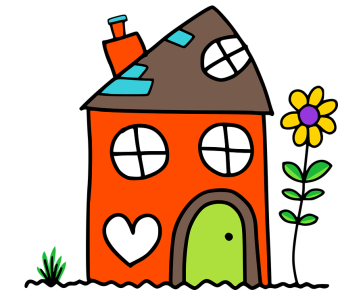 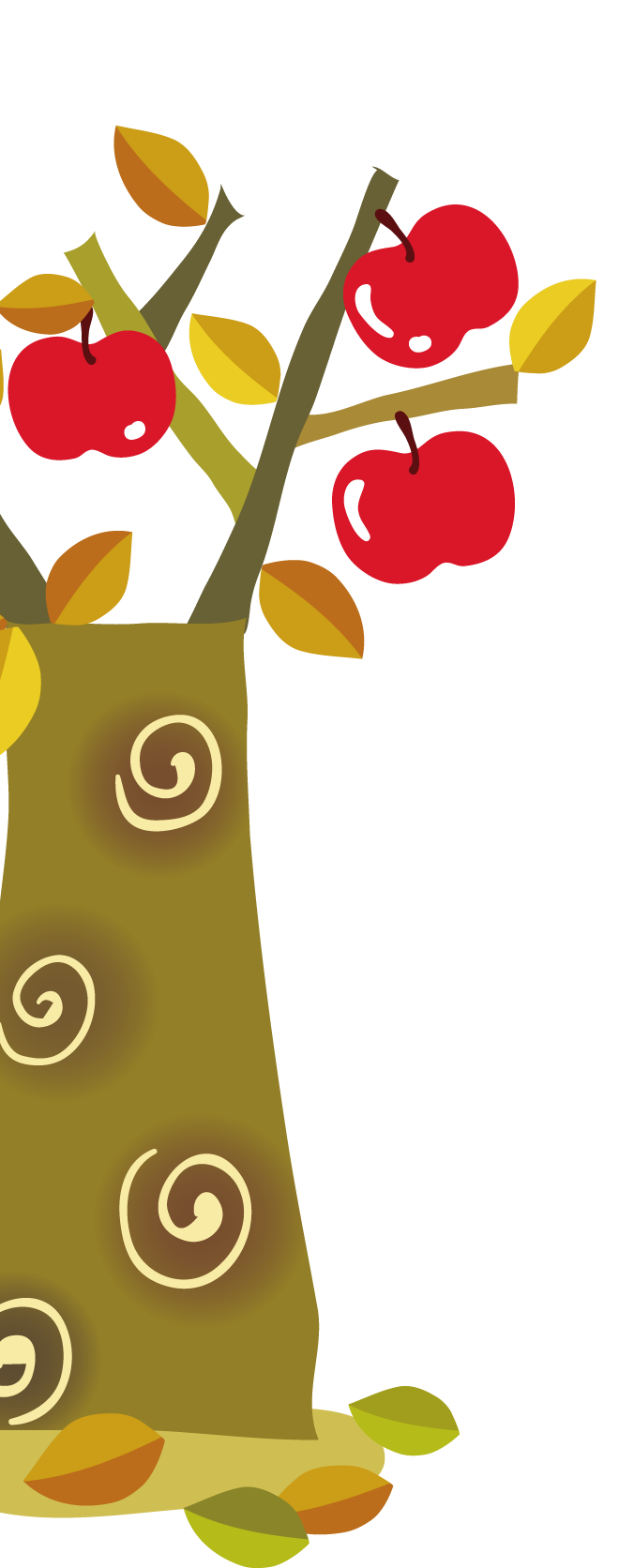 DẶN DÒ
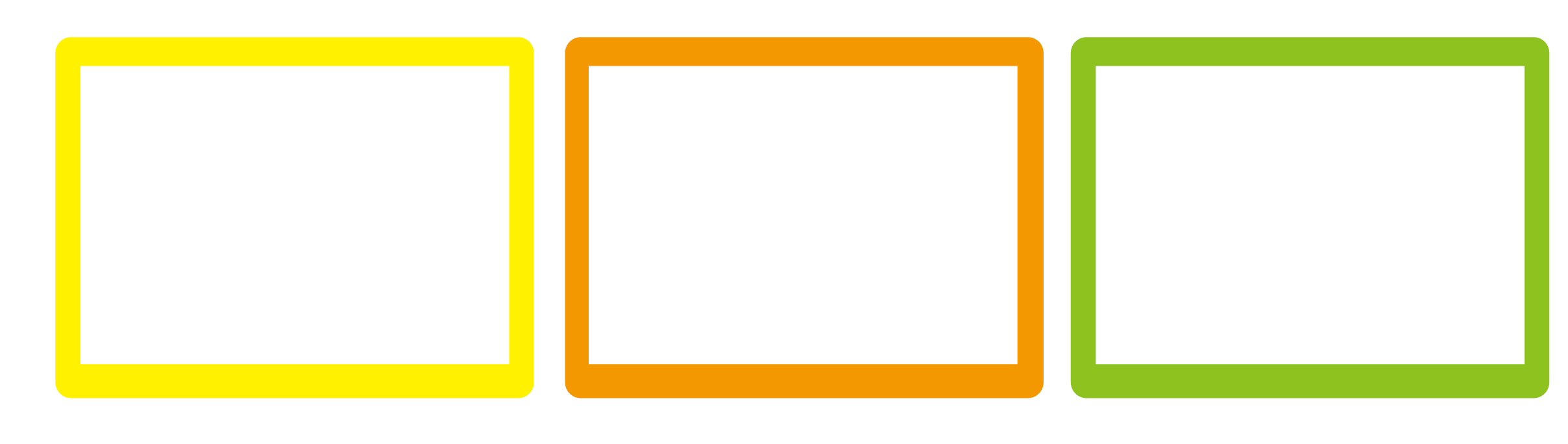 Xem bài mới: Luyện tập (tr. 10)
Xem lại bài đã học
Hoàn thành
bài …
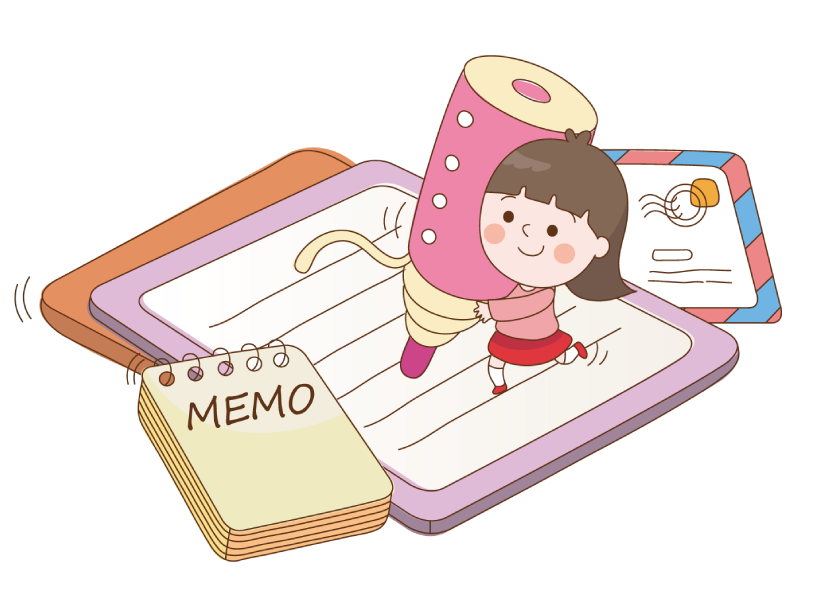